Aggregator Ways to Account for Different Conceptual Models
ALA Core Bibliographic Conceptual Models Interest Group
ALA Core Virtual Interest Group Week
10 March 2022
Michael Phillips
Vocabulary Specialist, OCLC
phillipm@oclc.org
Conceptual models in cross-comparison
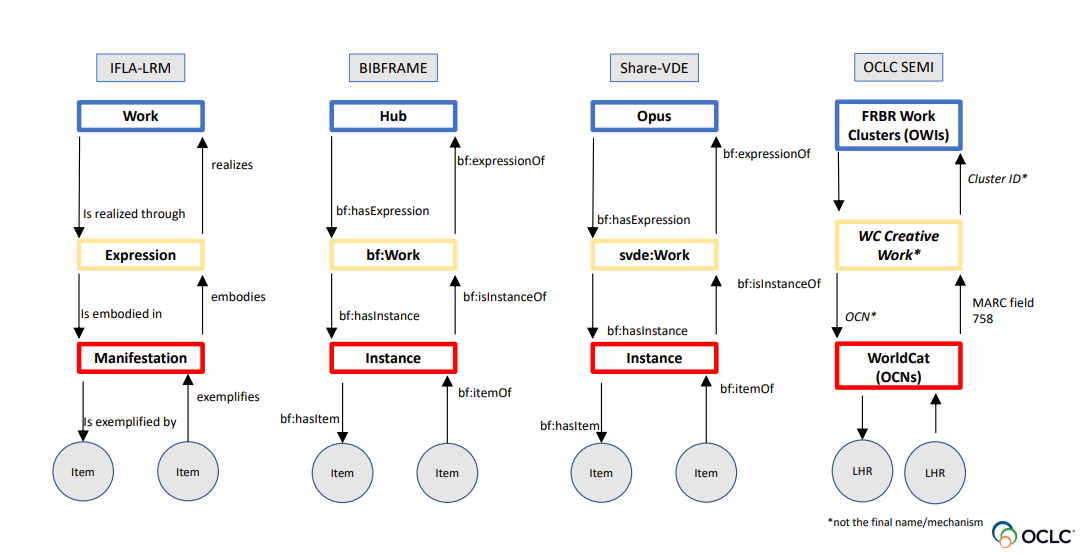 Initial model update
from previous presentations
updated for clarity
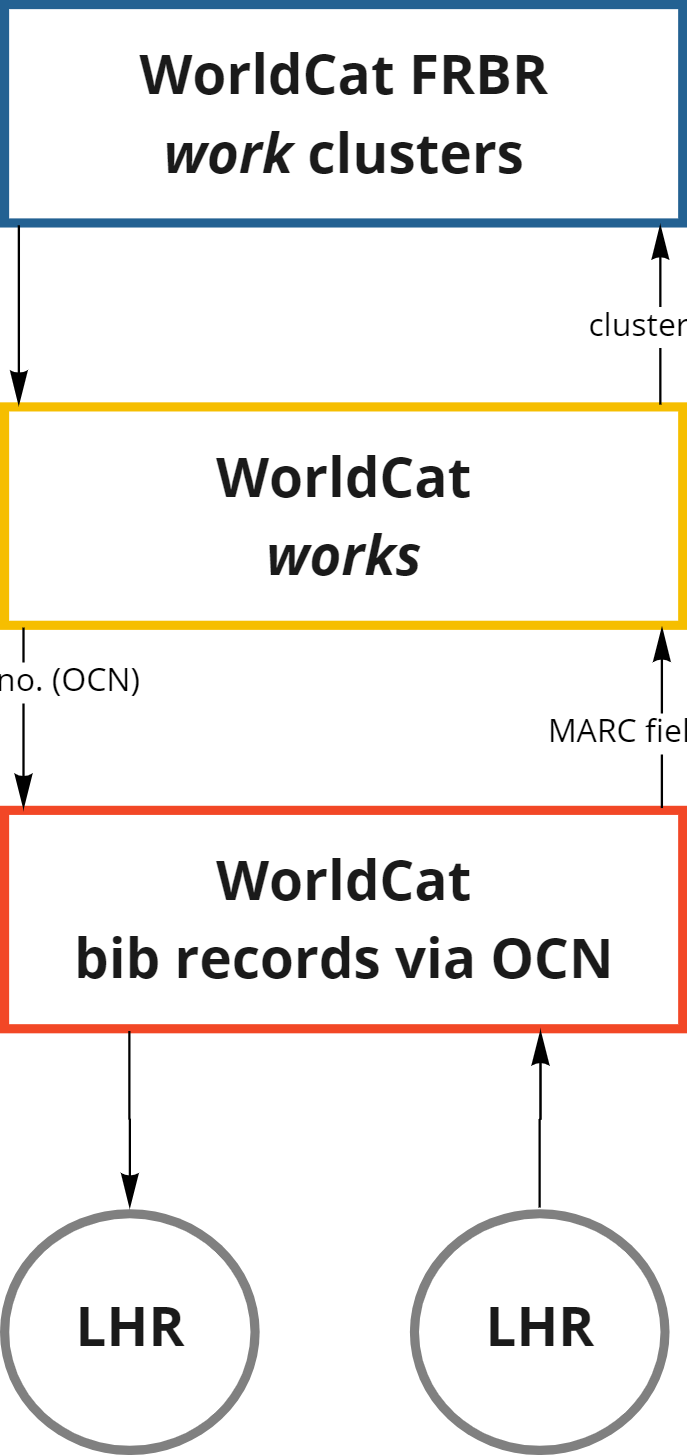 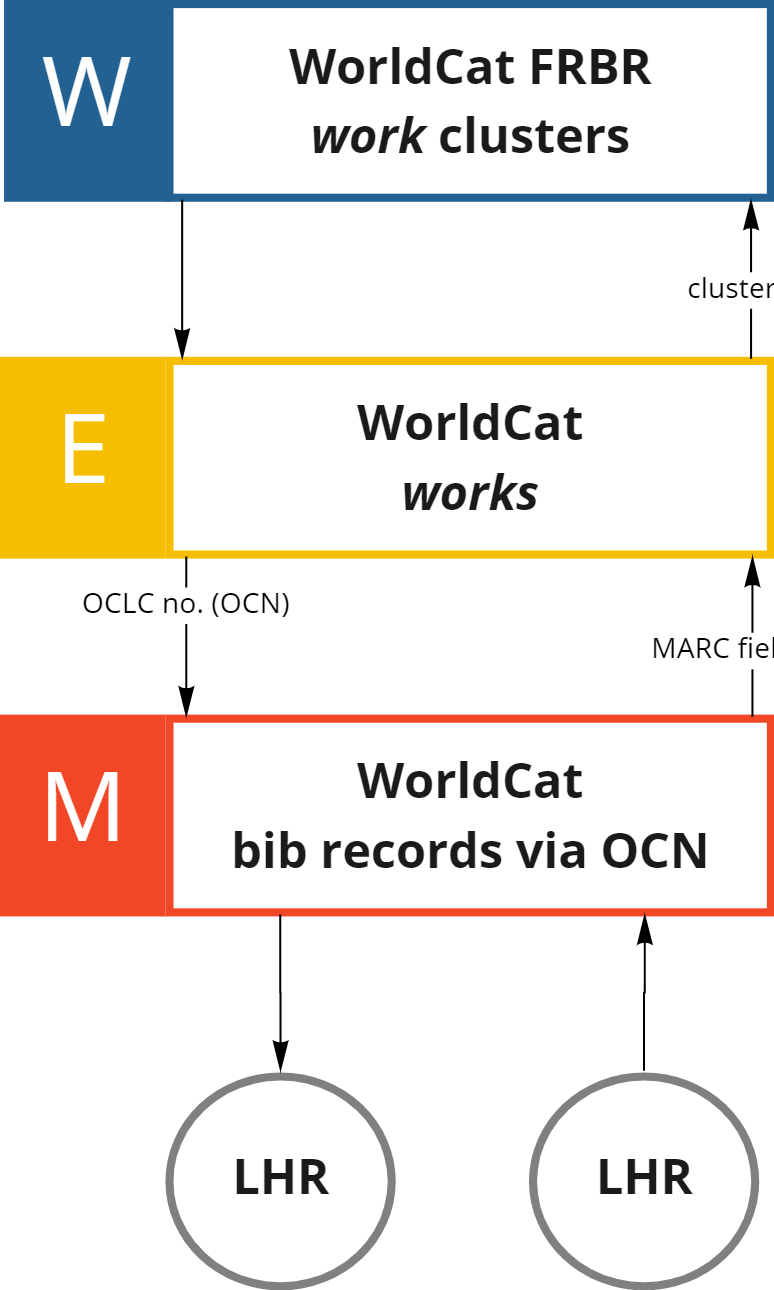 cluster ID
cluster ID
OCLC no. (OCN)
OCLC no. (OCN)
MARC field 758
MARC field 758
Entity management implementation
the initial representation
the current representation
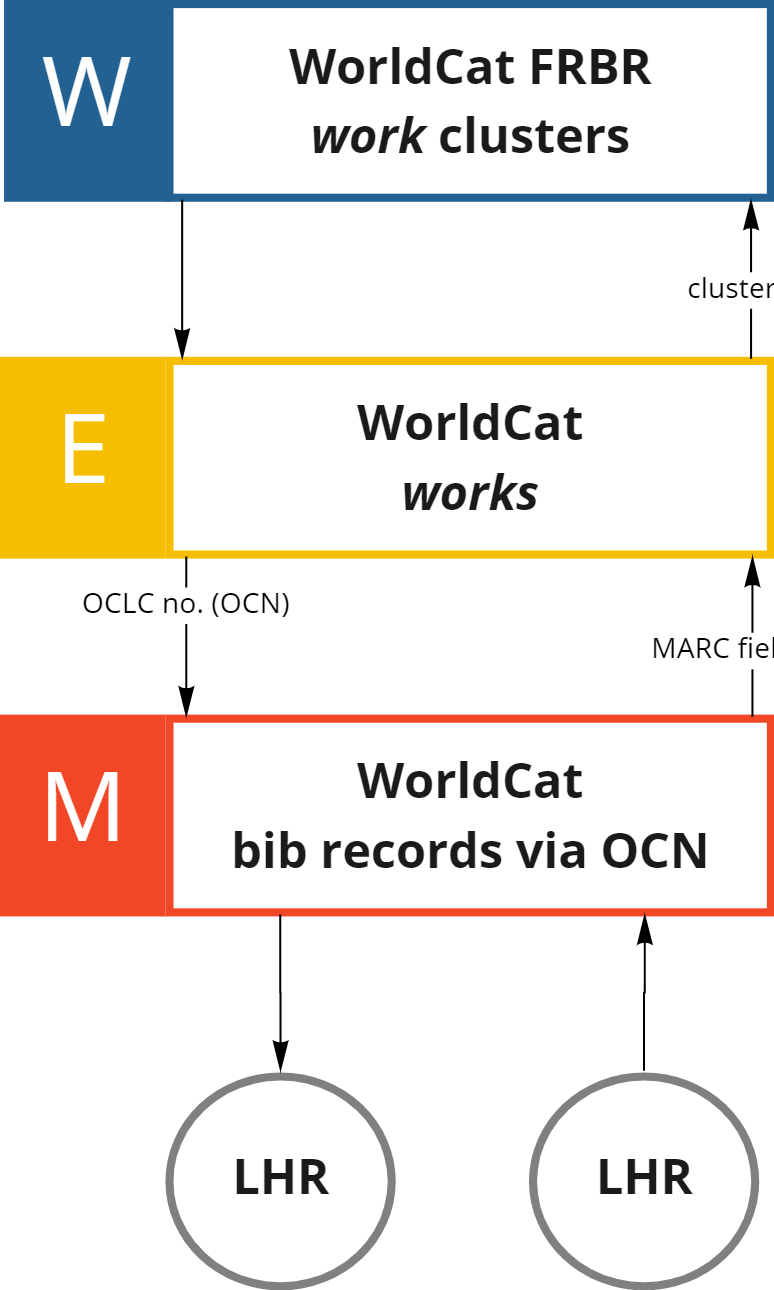 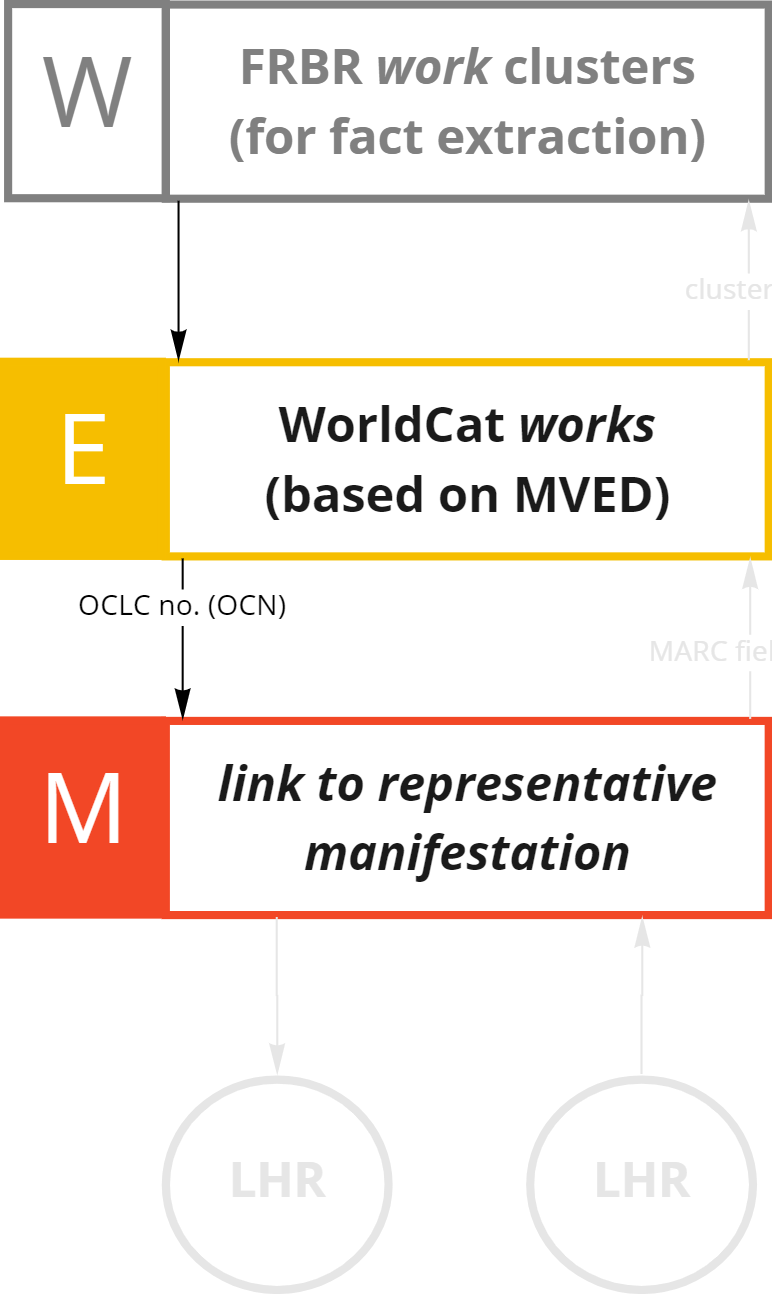 cluster ID
MARC field 758
The representative expression
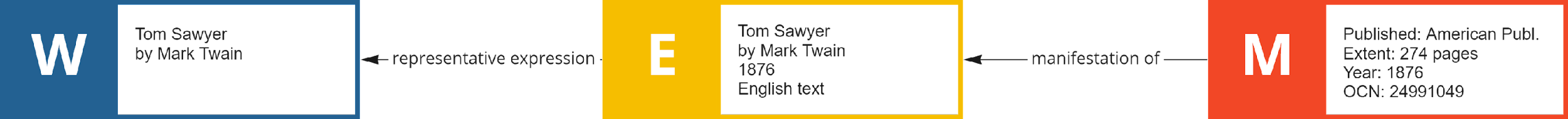 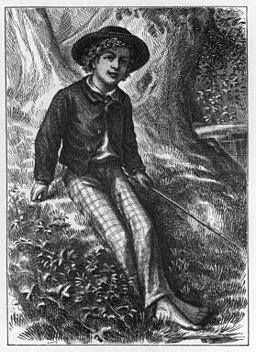 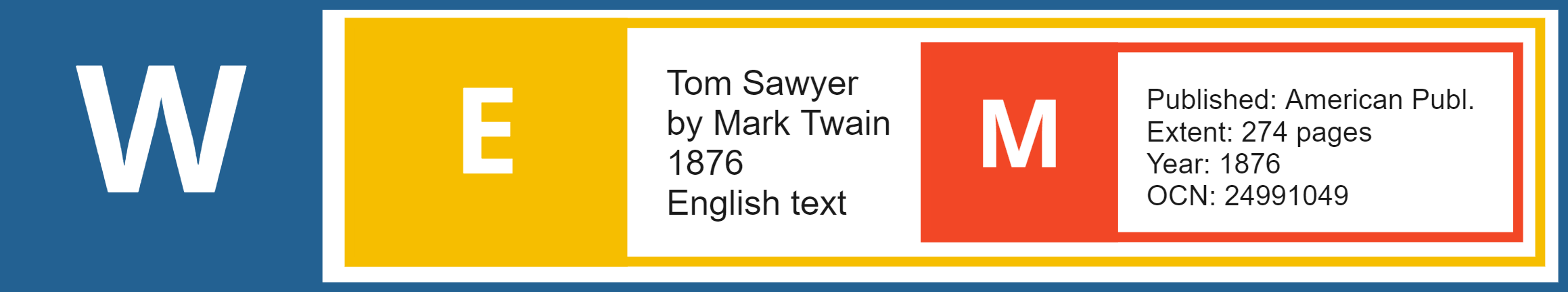 This image is available from the United States Library of Congress's Prints and Photographs division under the digital ID cph.3b04662
The representative expression: singletons
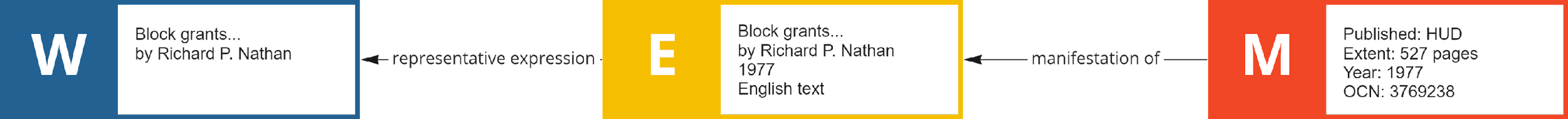 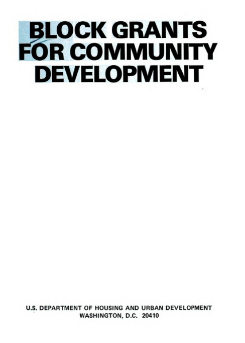 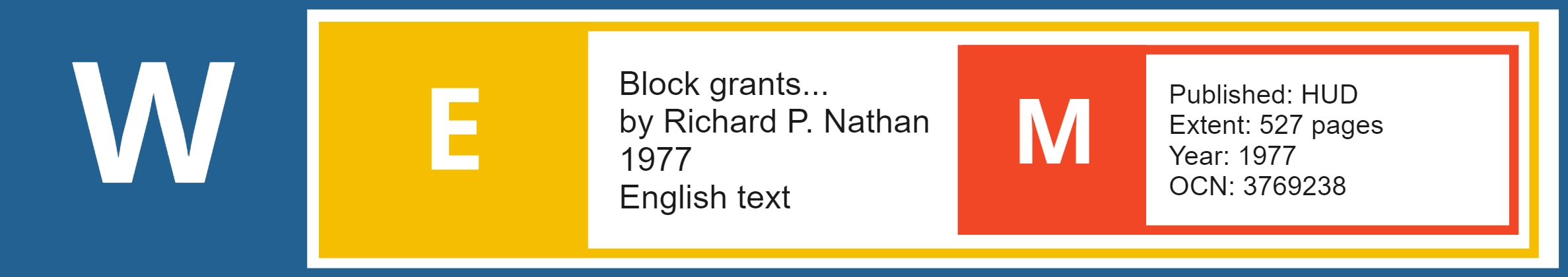 Graph complexity: in the beginning
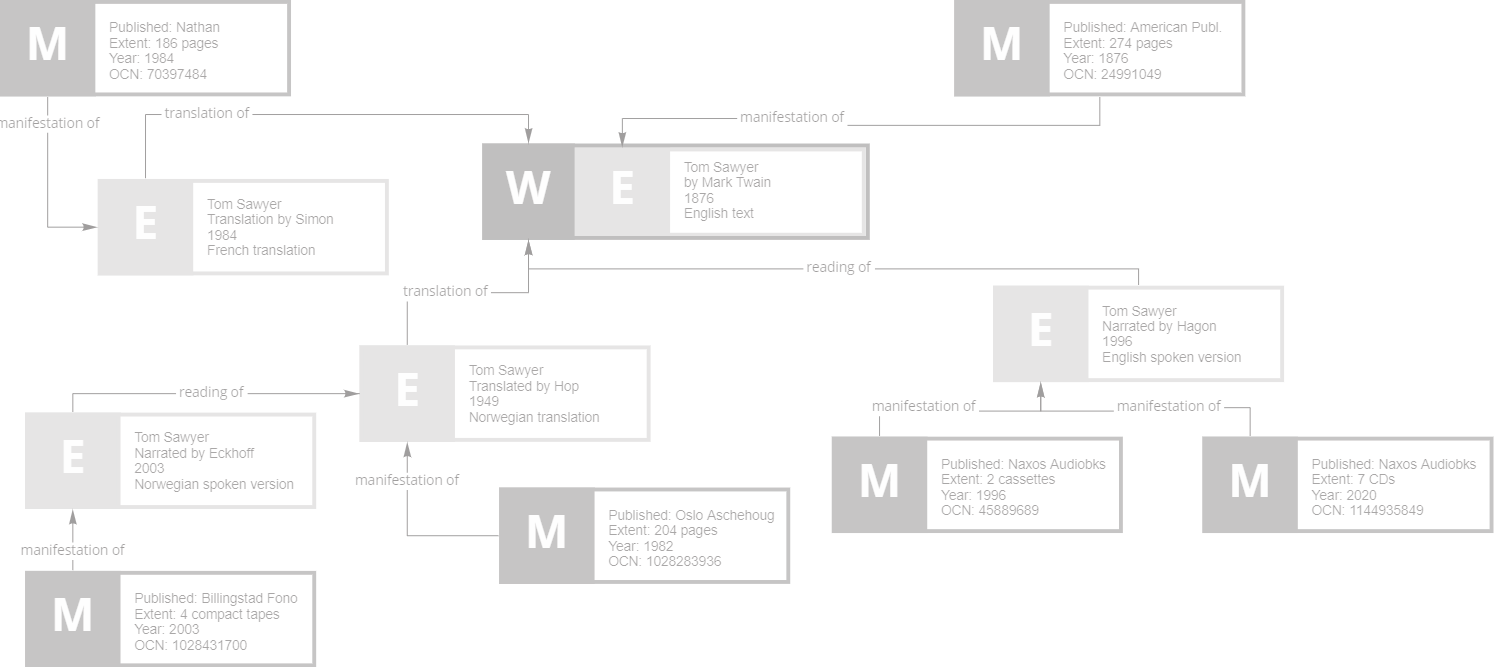 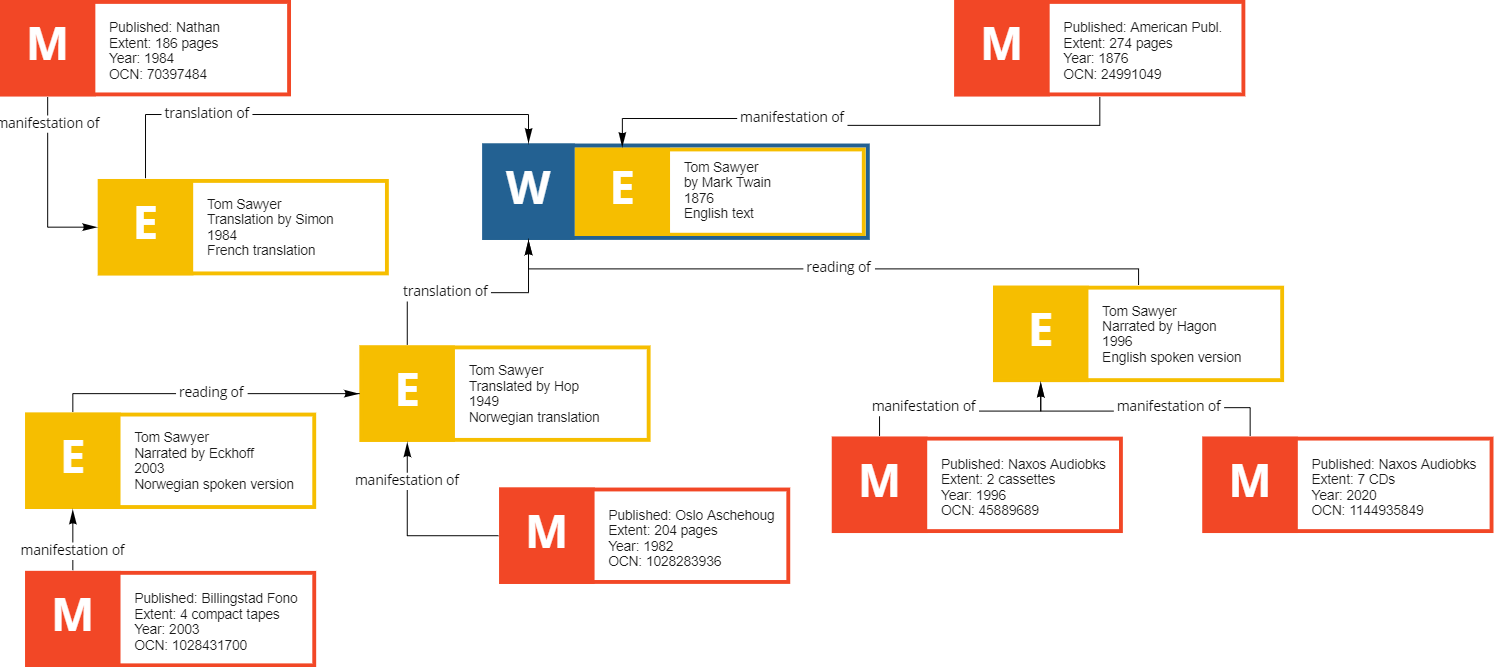 Graph complexity: growth
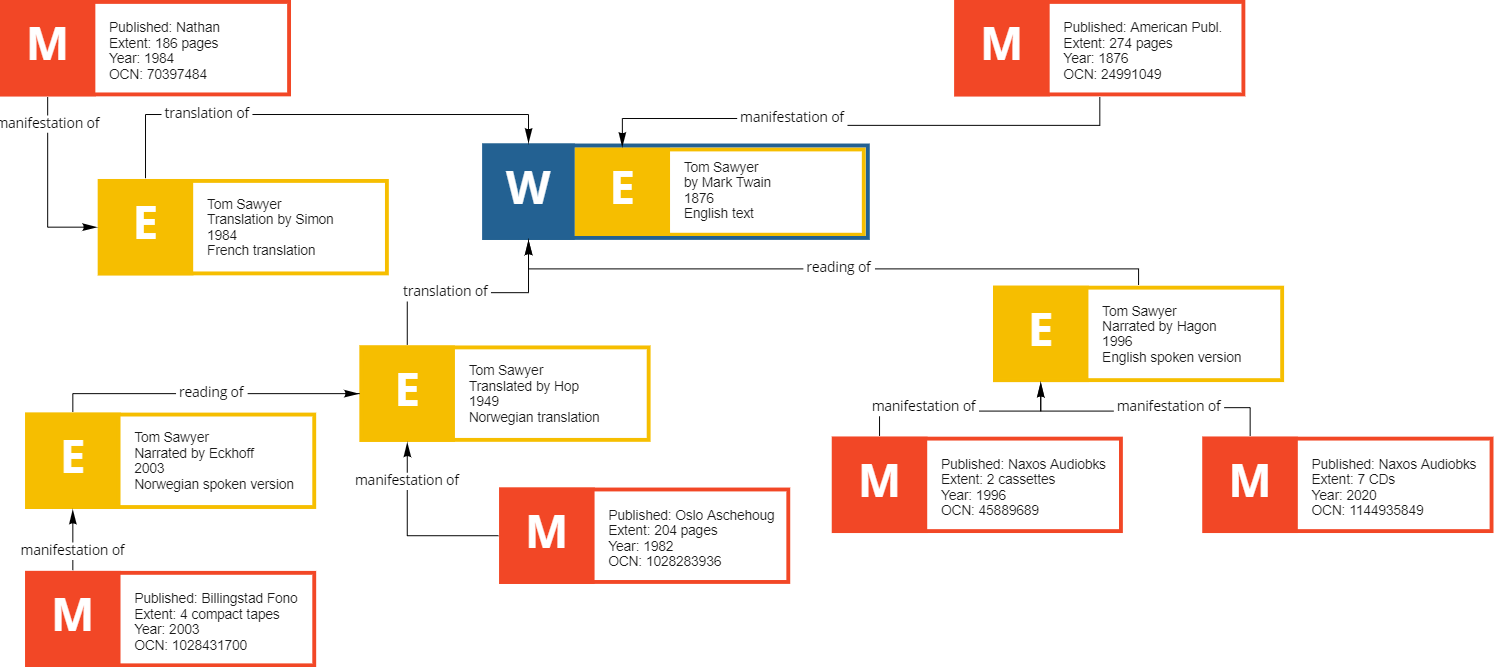 Graph complexity: expression of an expression
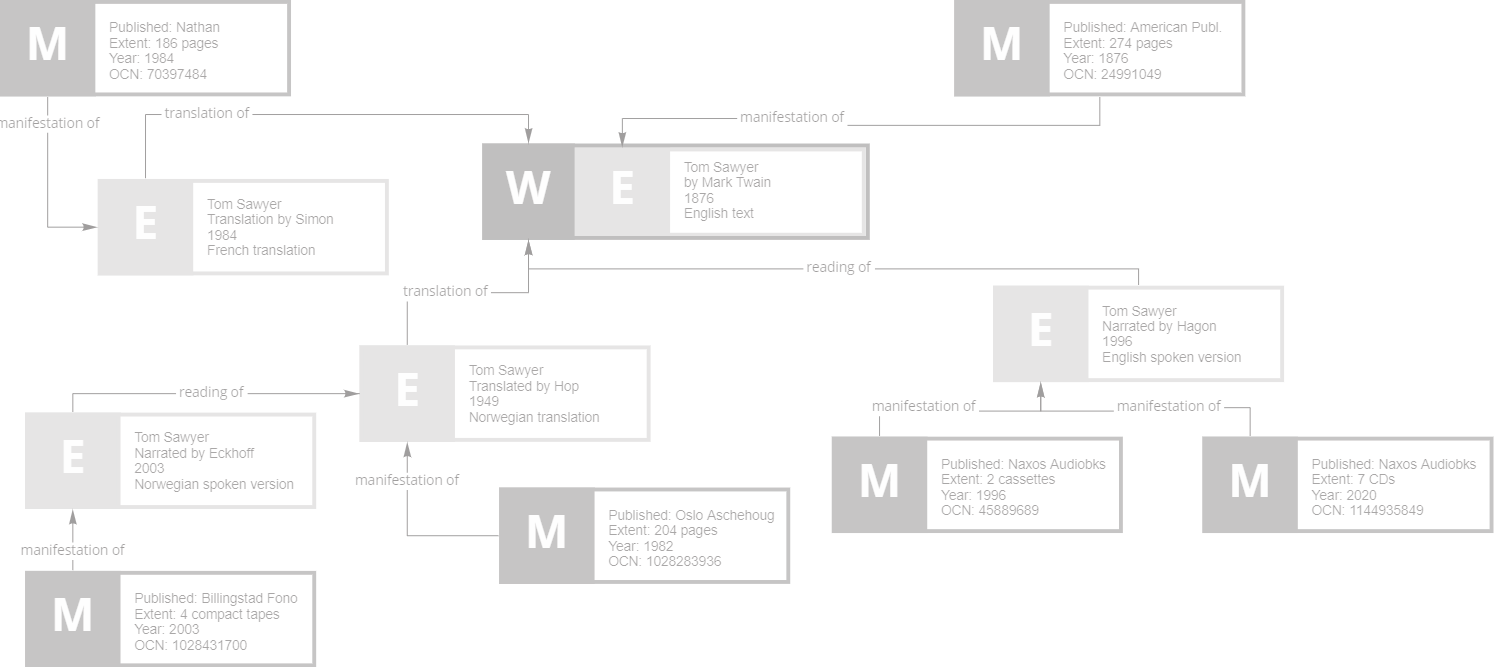 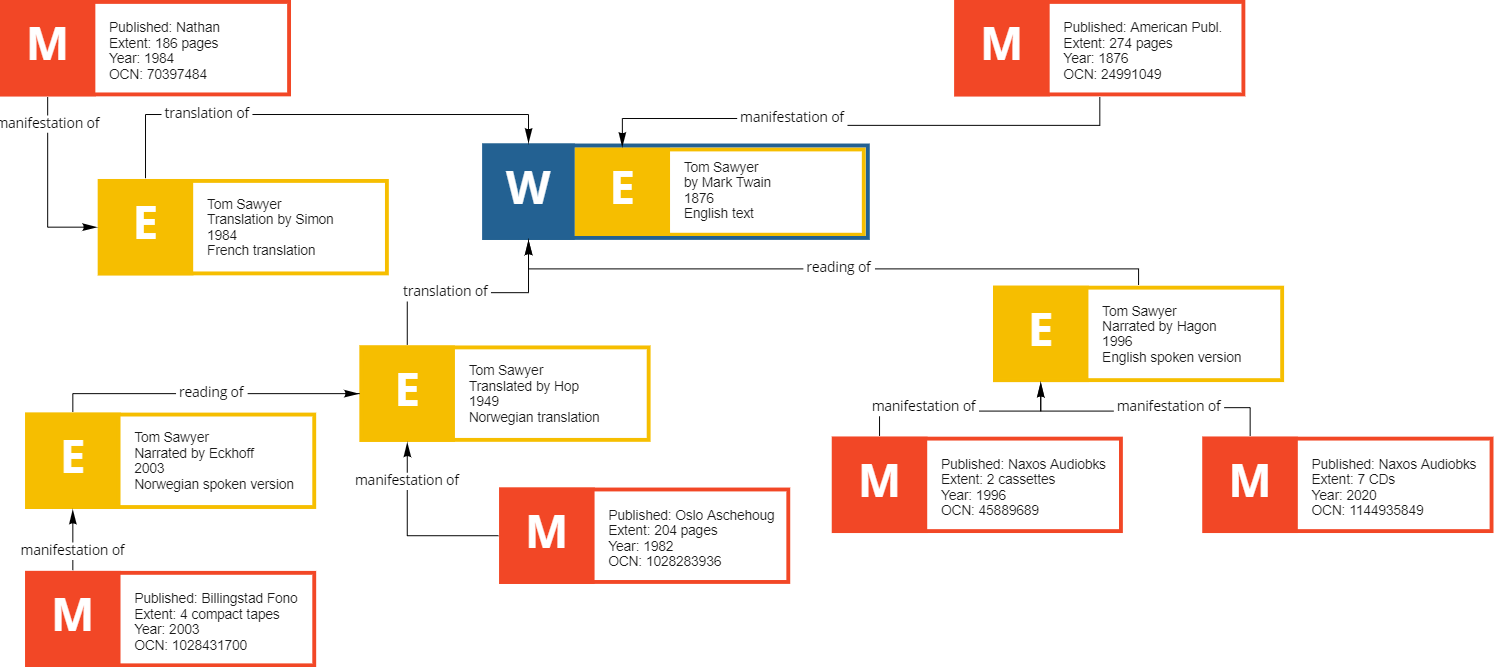 Graph complexity: the relationships
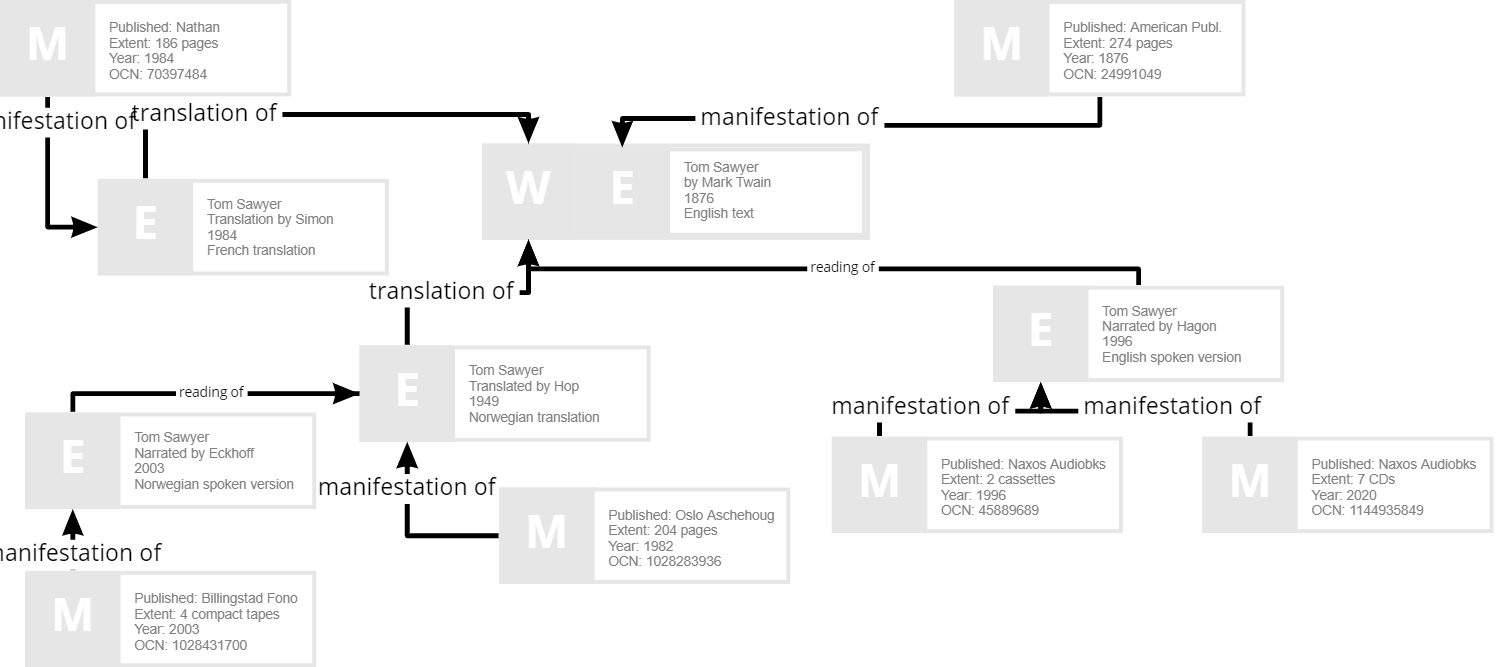 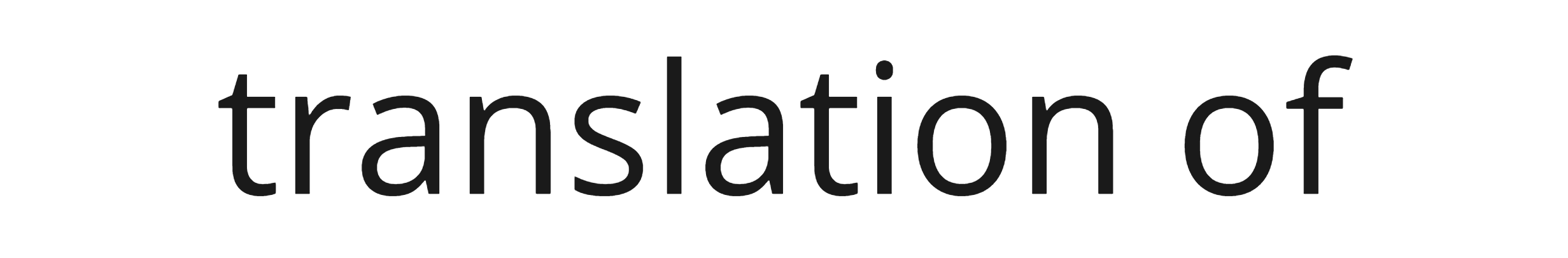 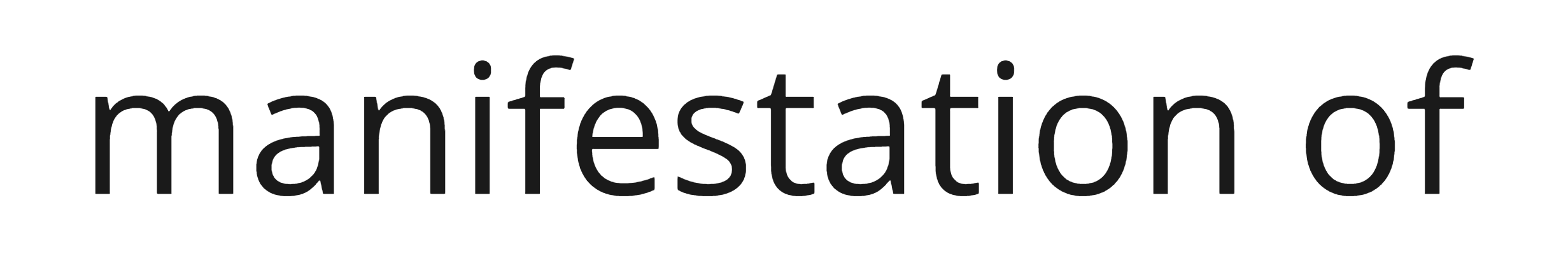 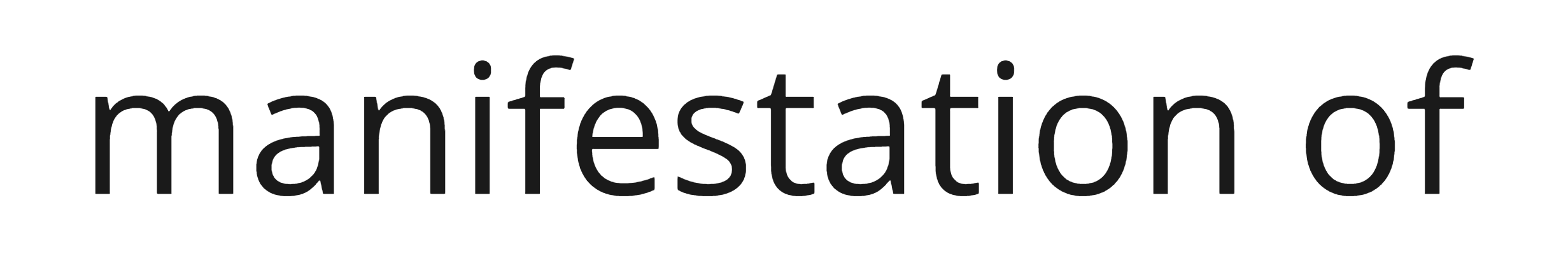 Evolution of the model
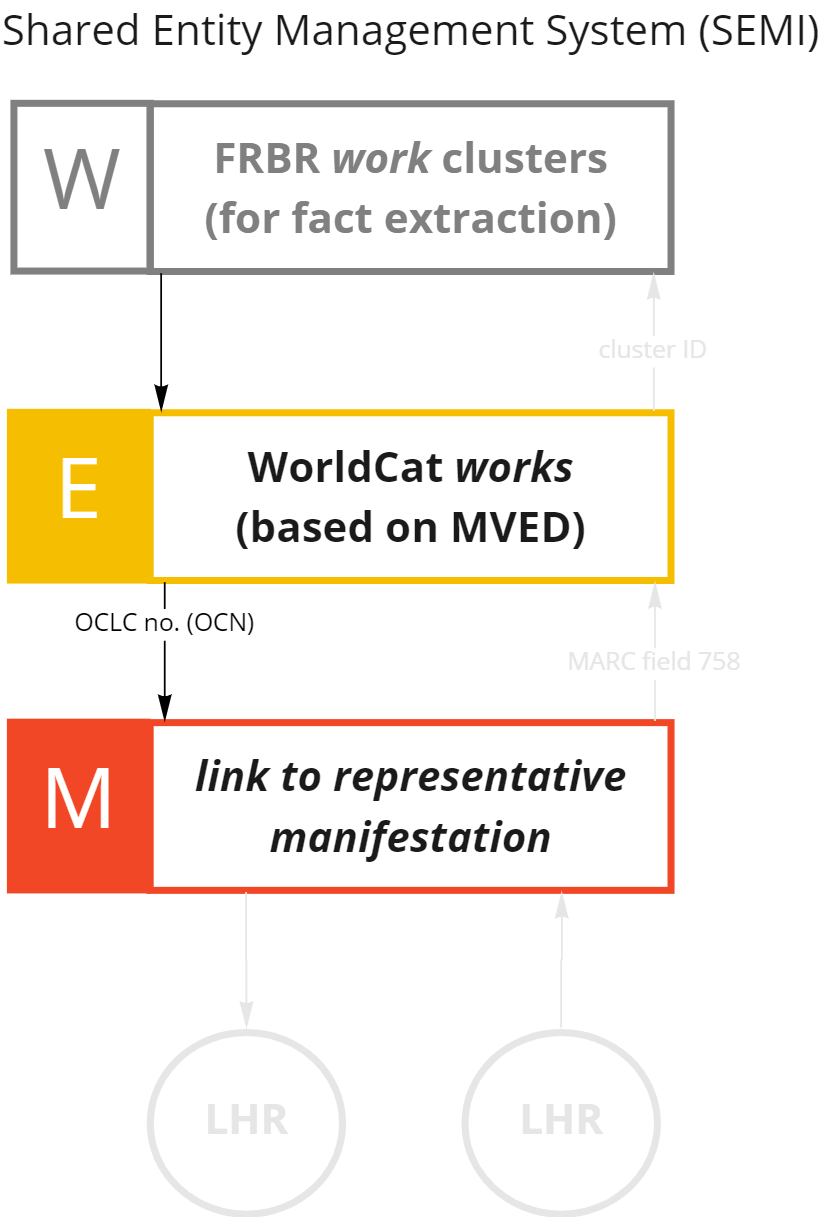 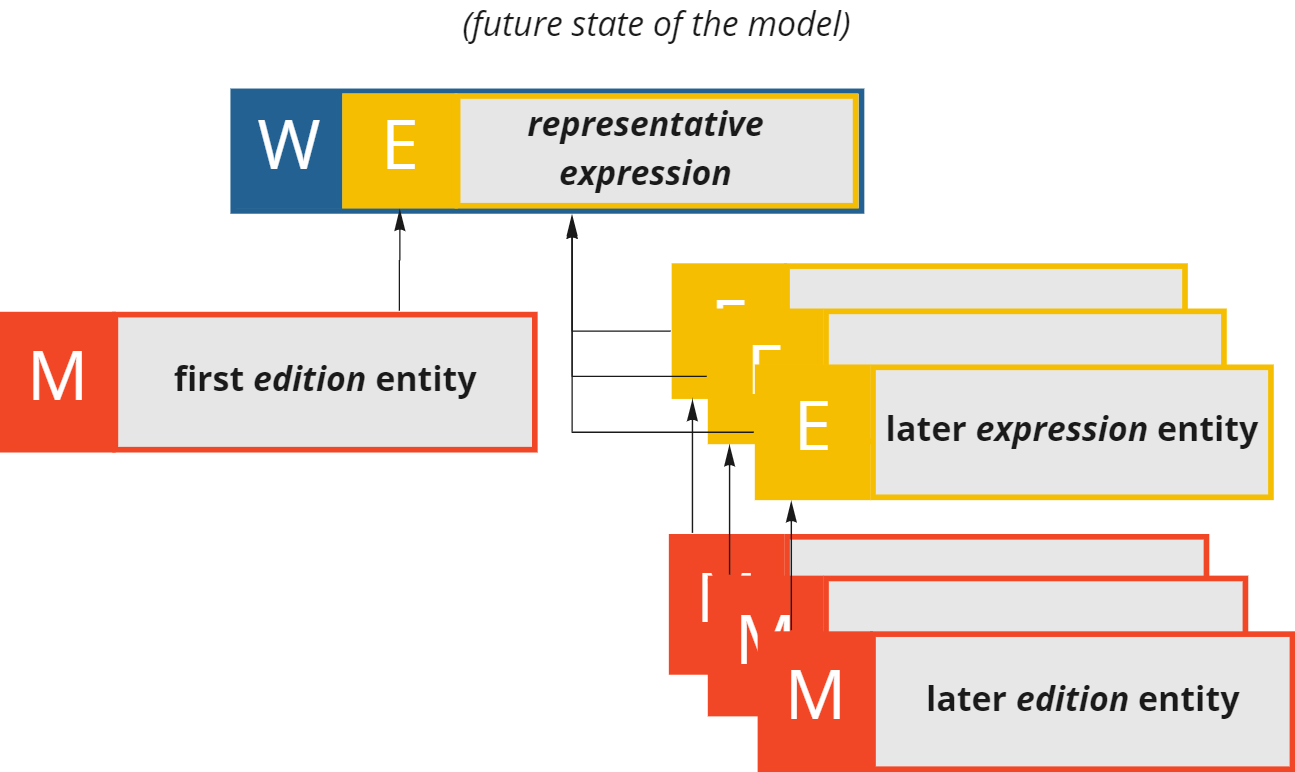 Next stage of evolution
work entities for the graph
edition entities for the graph
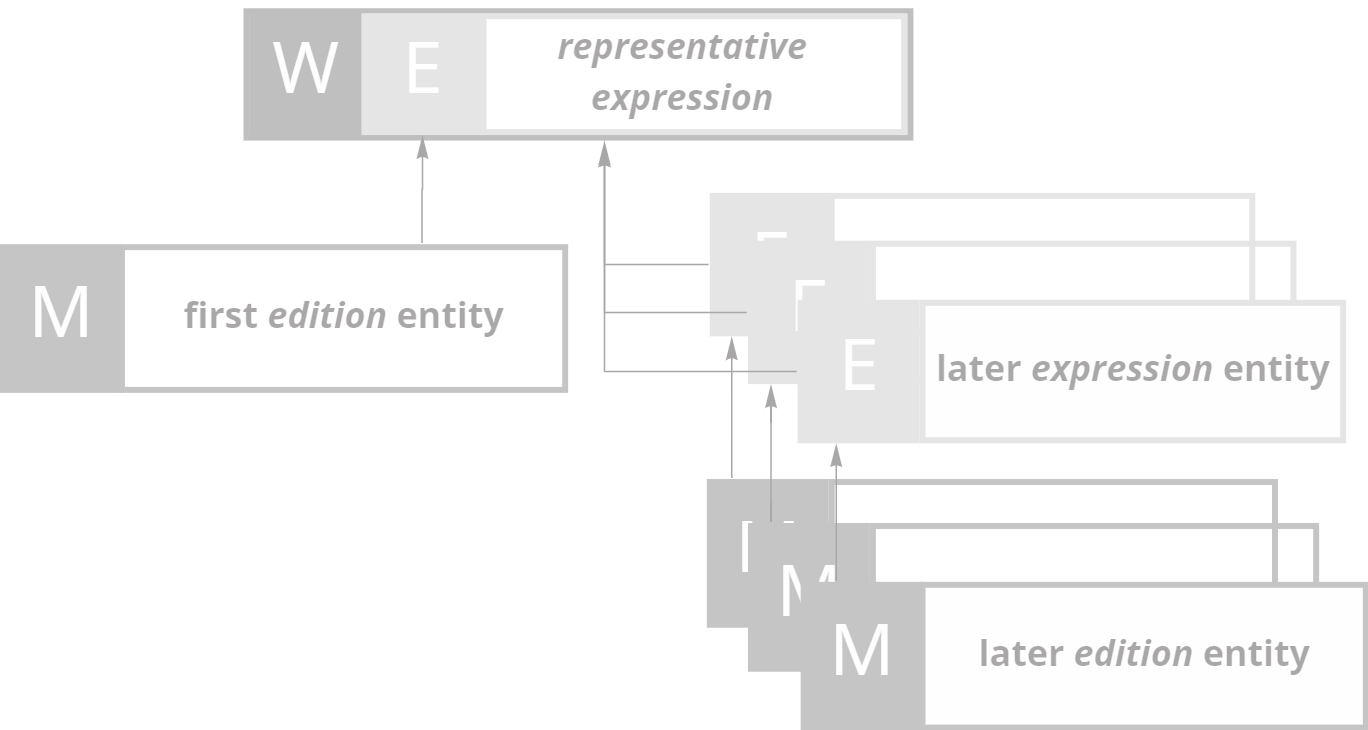 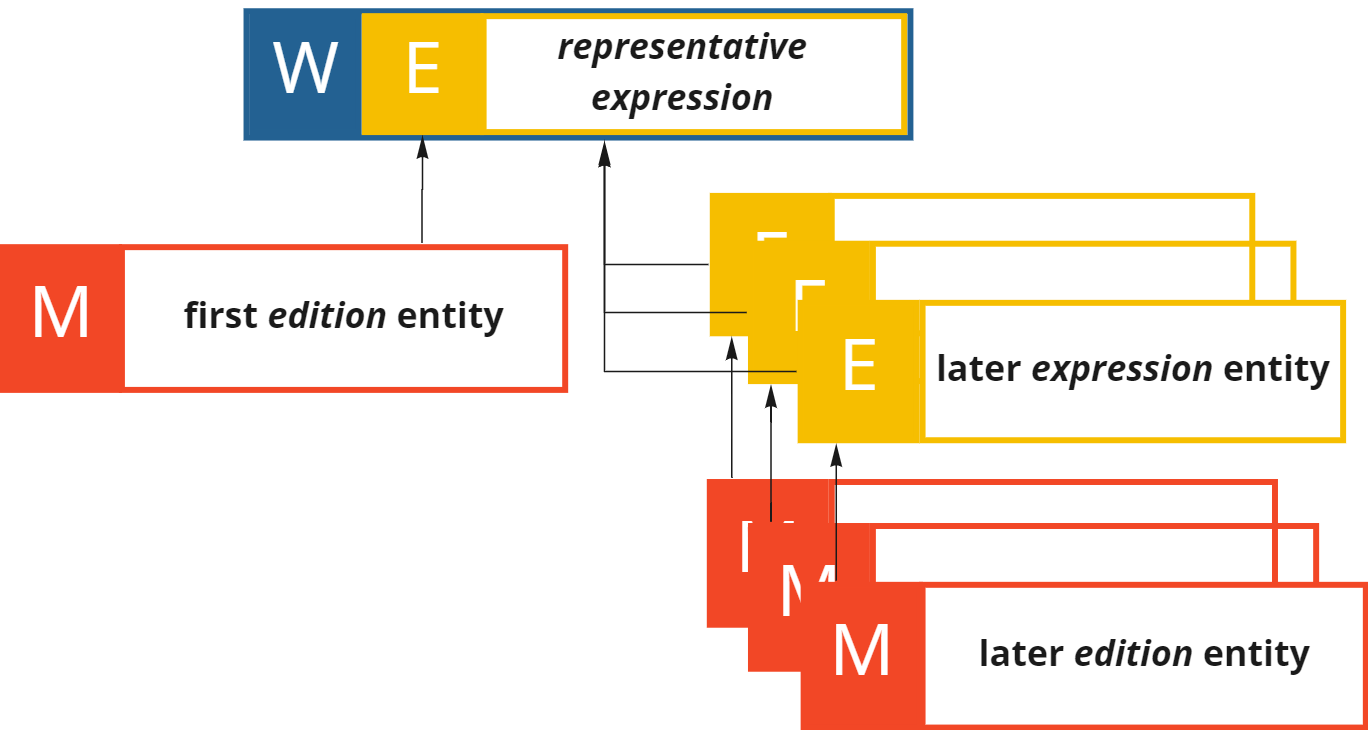 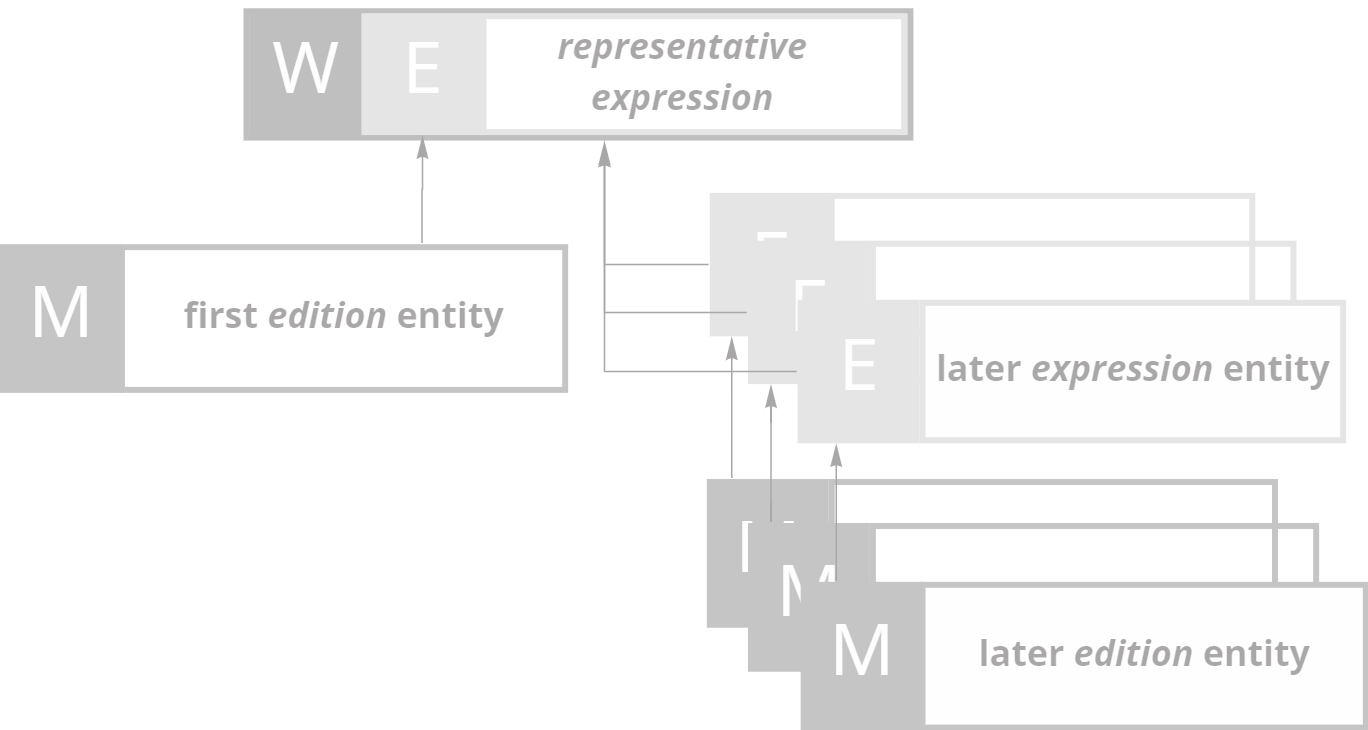 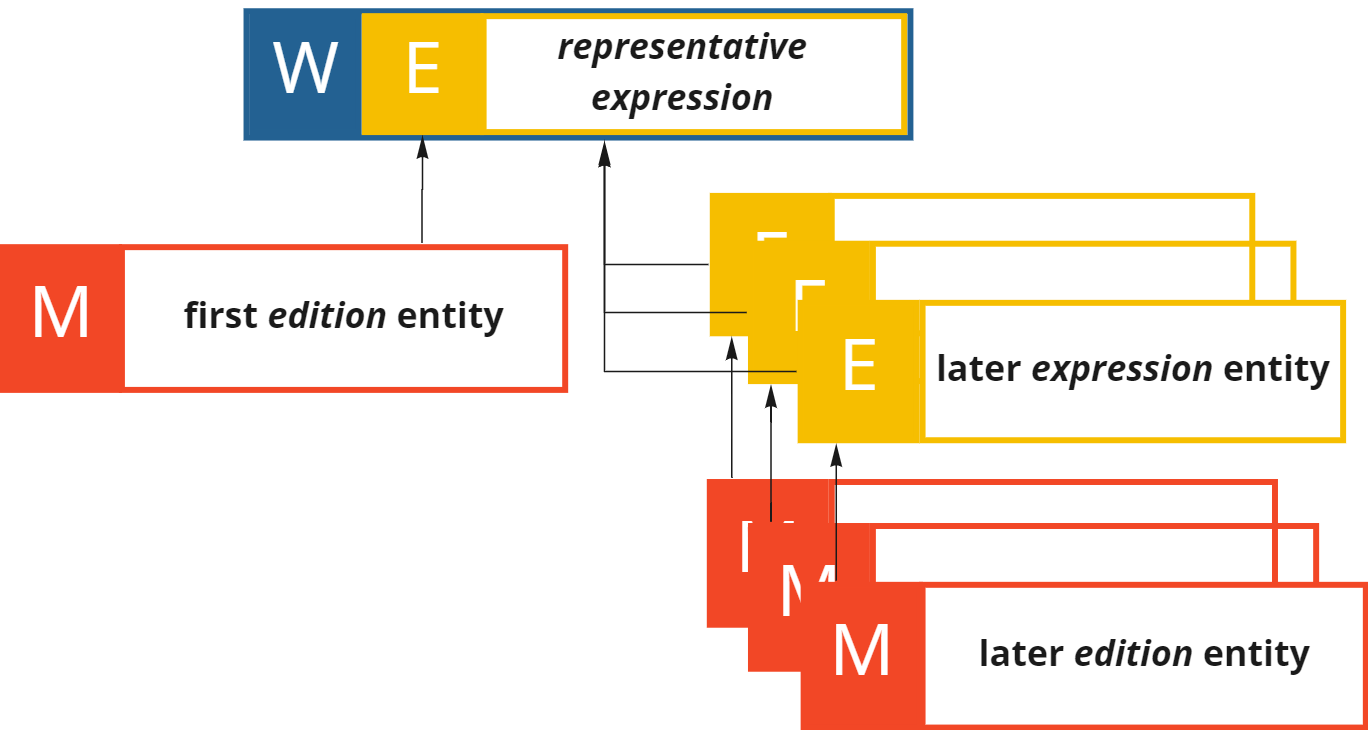 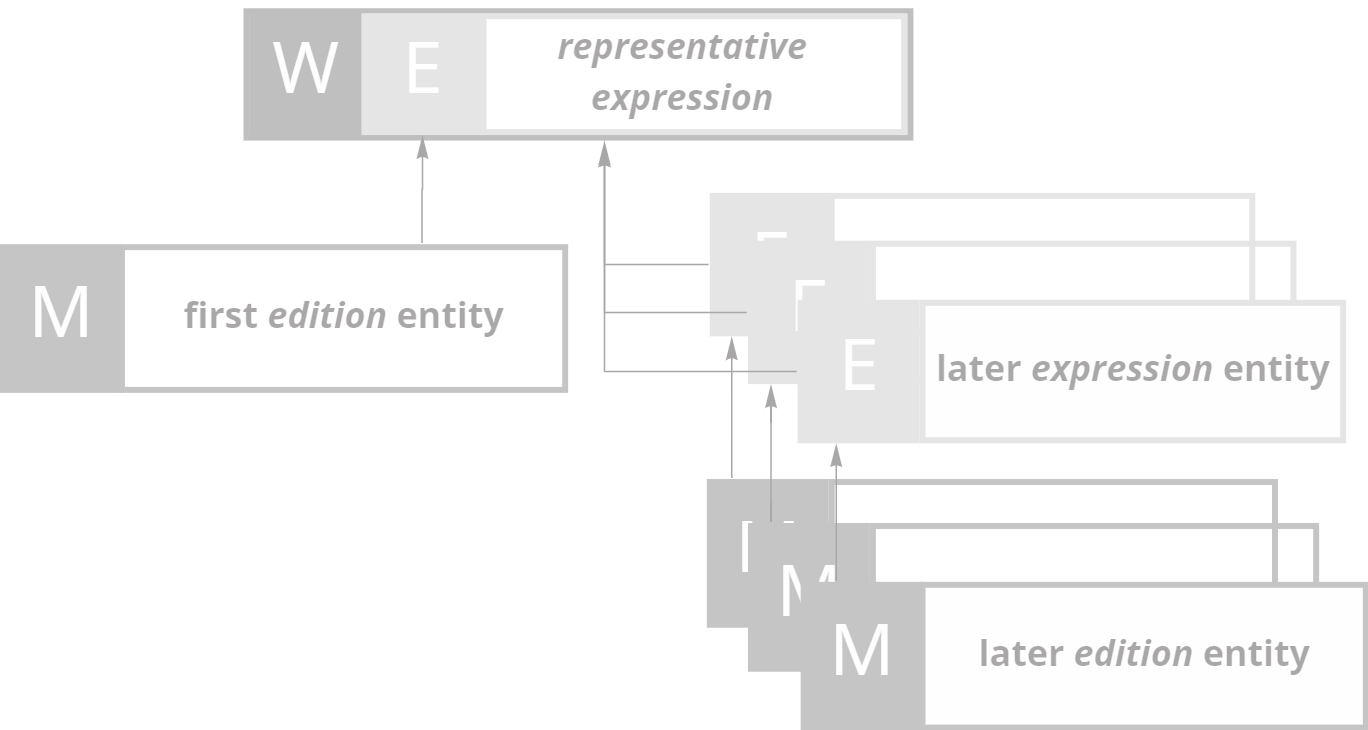 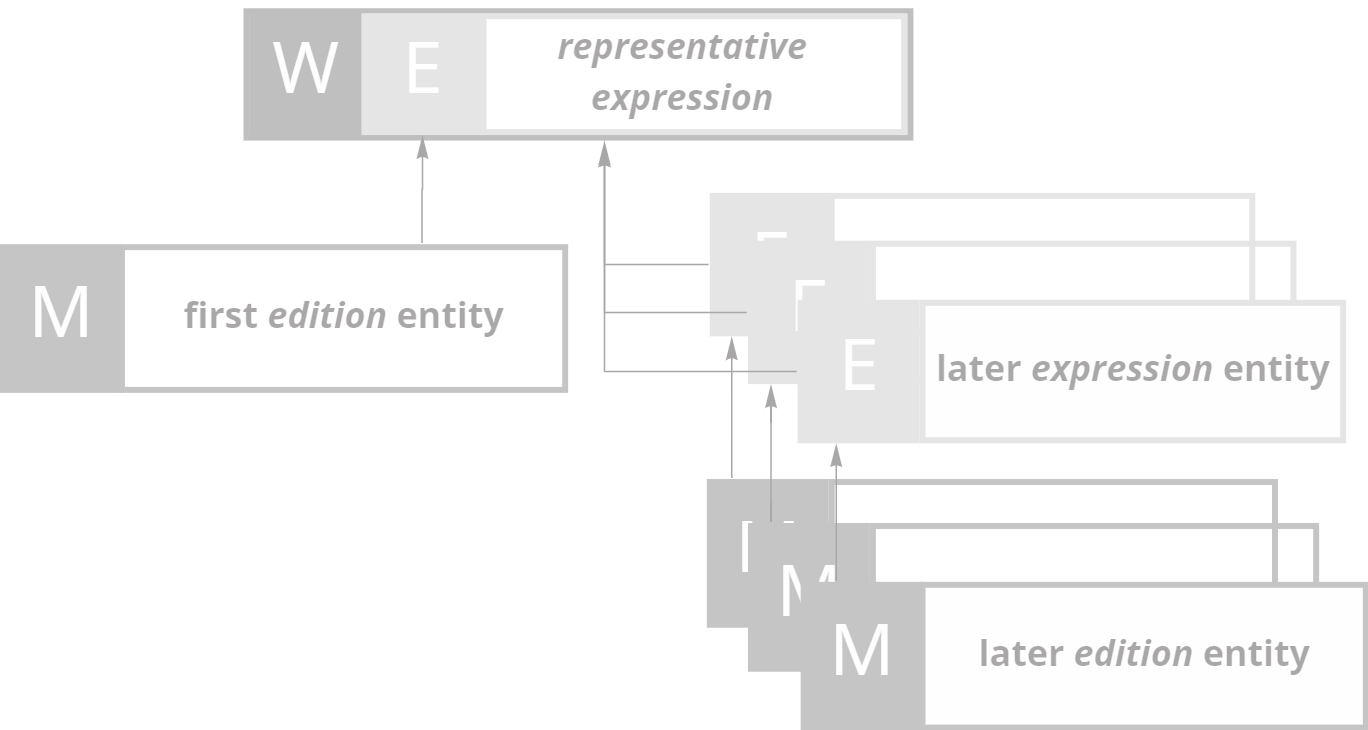 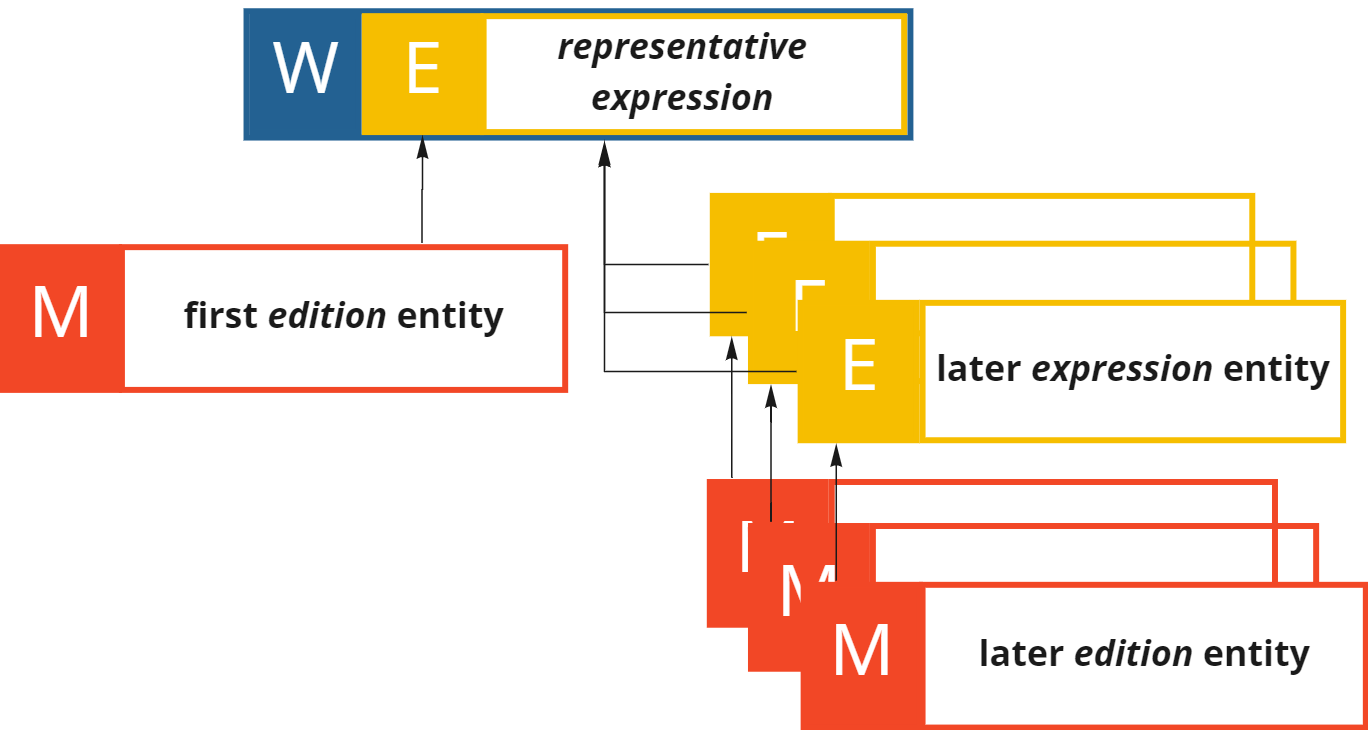 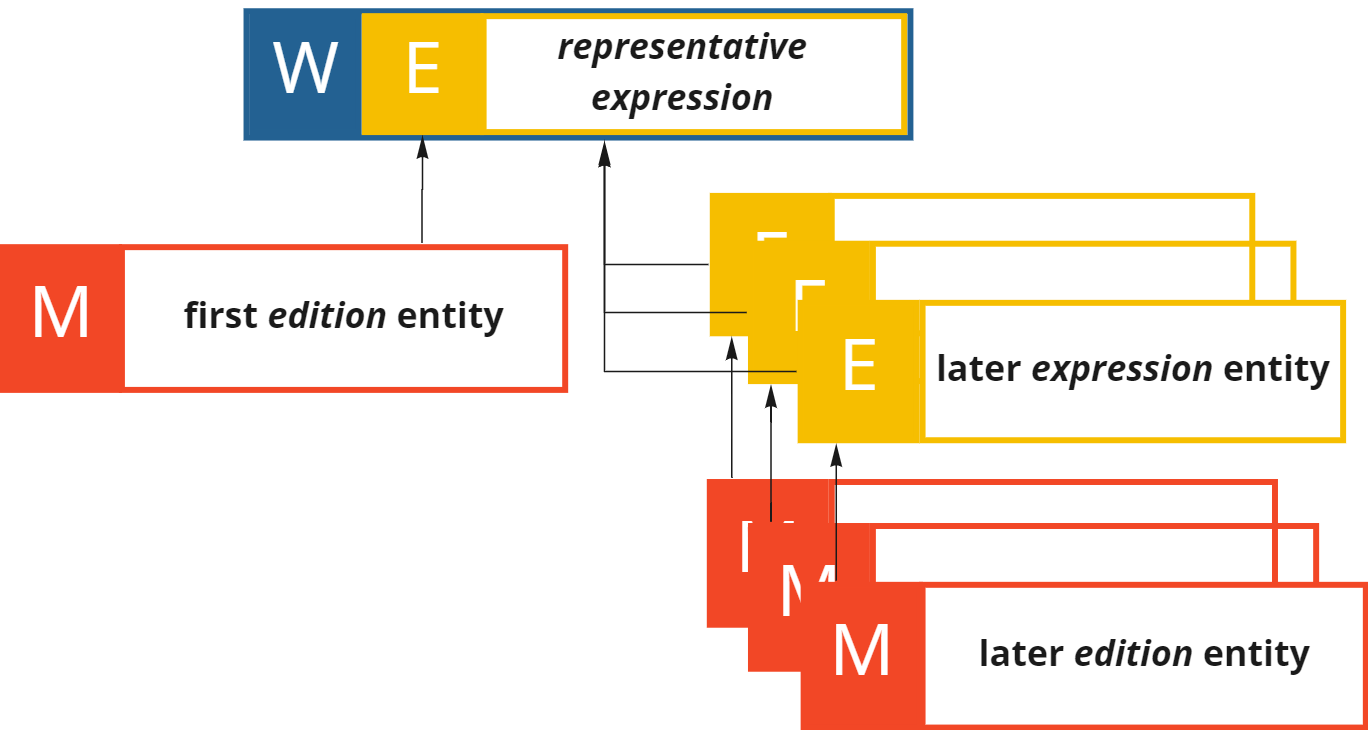 Expanding the graph
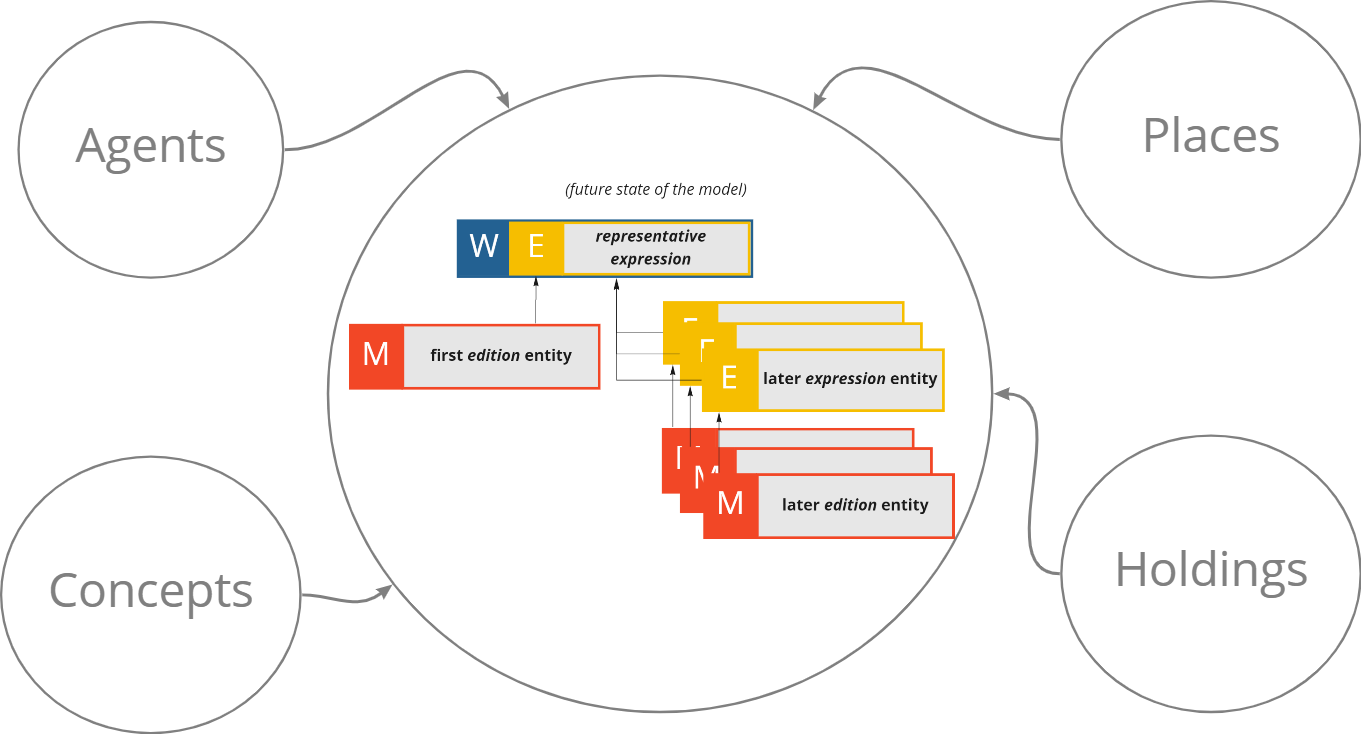 What’s coming up later
Synchronization with bibliographic WorldCat
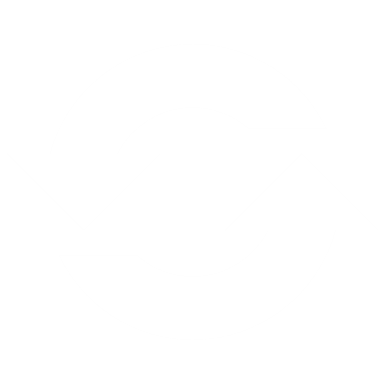 Linking to subjects/concept entities
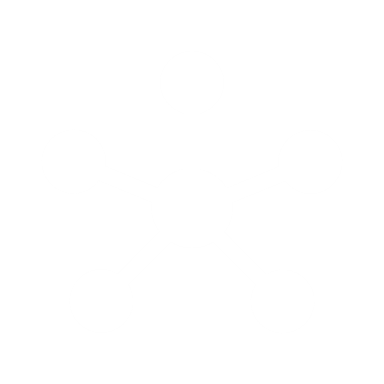 Modeling holdings data
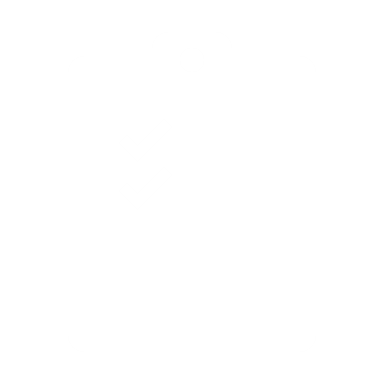 Michael Phillips
Vocabulary Specialist, OCLC
phillipm@oclc.org
Thank you for listening!